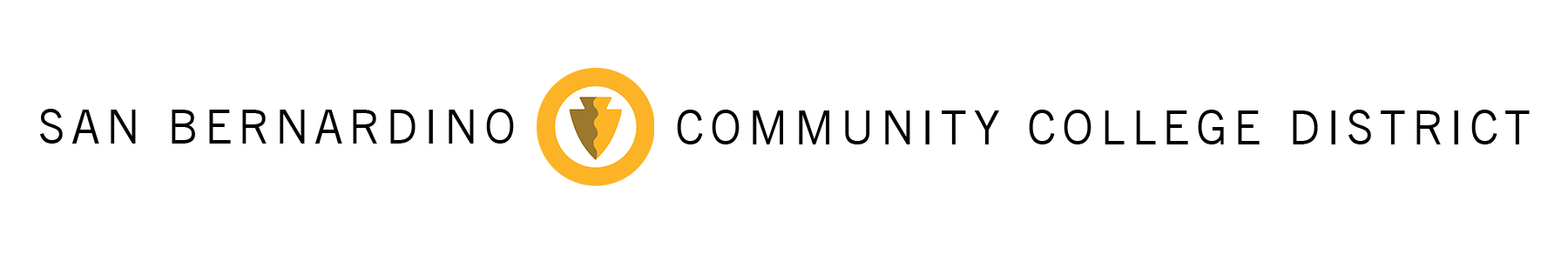 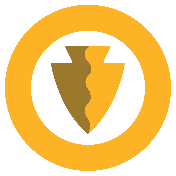 Policies & ProceduresAdvisory Committee
August 25, 2023
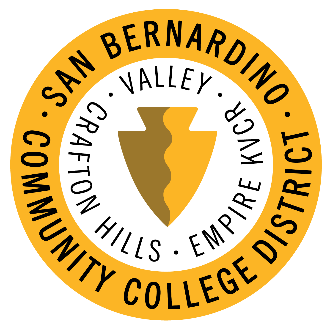 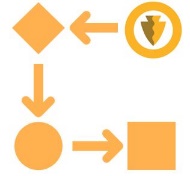 Meetings
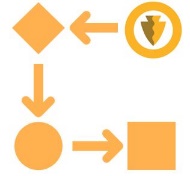 Representation
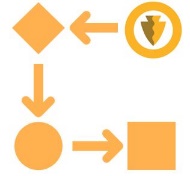 Quorum
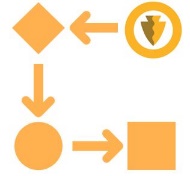 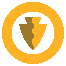 PPAC members are charged with
updating, creating, developing, and 
systematically reviewing
Board Policies and
Administrative Procedures.
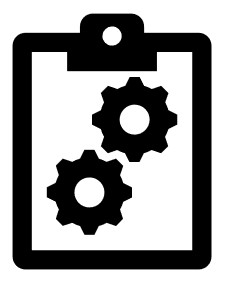 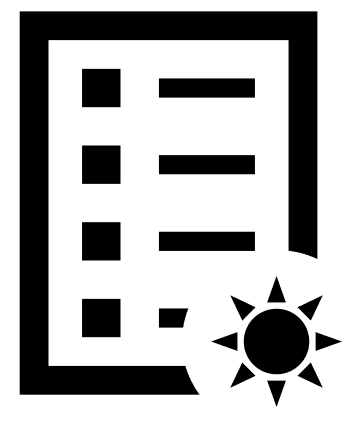 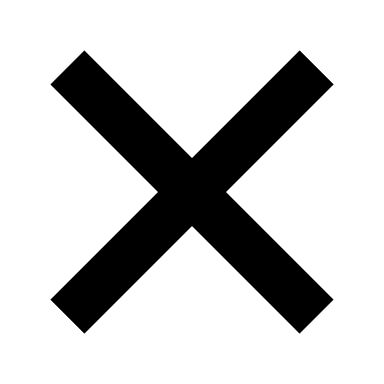 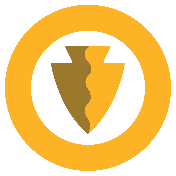 Board Policies (BPs)
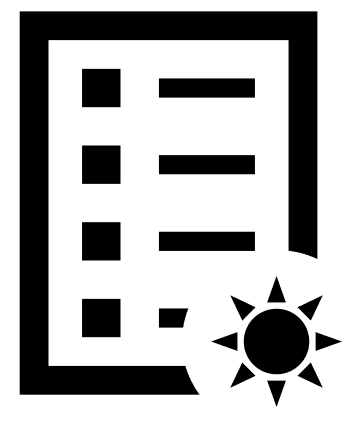 Authorized by law or determined to be necessary for efficient operation 
Require BOT approval
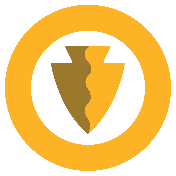 Administrative Procedures (APs)
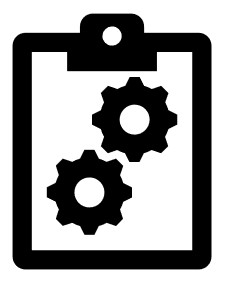 Methods used to implement BPs
Consistent with the intent of BPs
Presented to the BOT for information
SBCCD Policies & Procedures (P&Ps)
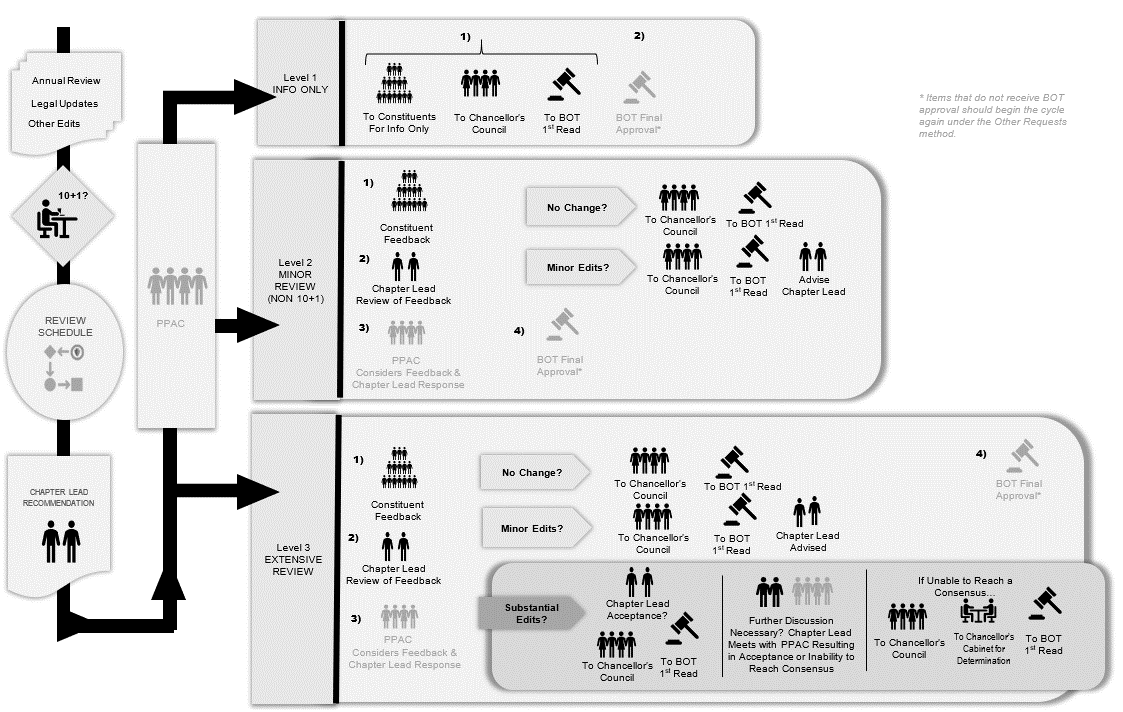 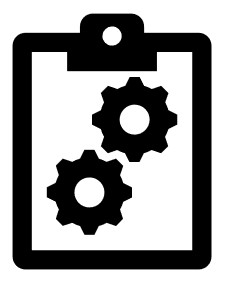 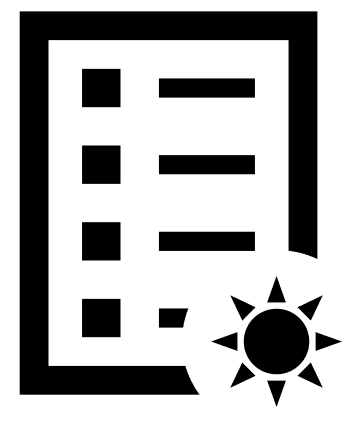 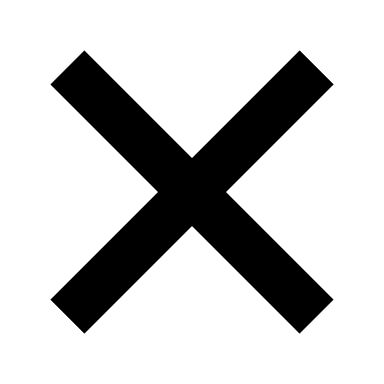 Governed by P&P 2410
SBCCD Policies & Procedures (P&Ps)
Are separated by chapters with assigned leads who are charged with facilitating general correctness and operational feasibility of the P&Ps.

Are reviewed in pairs, when applicable, to ensure the AP supports the direction of the BP.

Are, if related to academic and professional matters, designated as “10+1,” allowing for appropriate Academic Senate review.
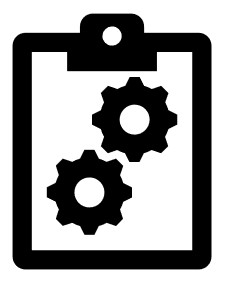 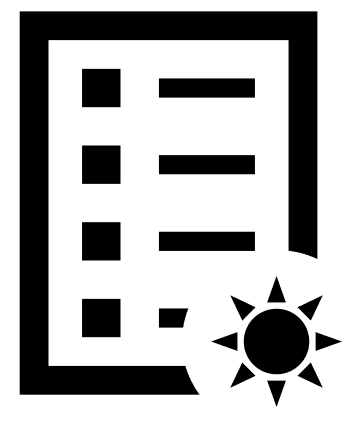 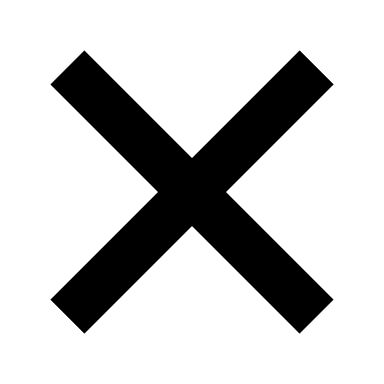 P&P Review Schedule
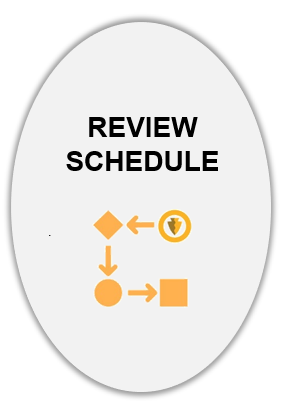 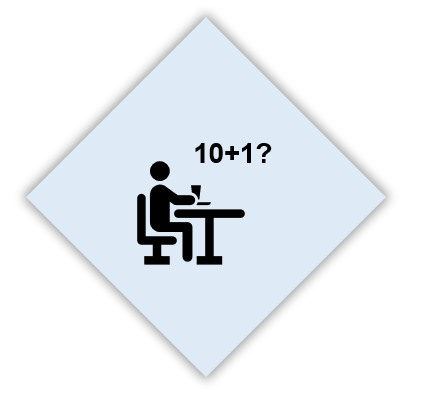 Annual Review
Legal Updates
Other Requests
Initiated each academic year
P&P Review Schedule
Annual Review
Legal Updates
Other Requests
Each academic year,  the PPAC Co-Chairs will initiate review of 10% of SBCCD’s P&Ps
SBCCD keeps current with legal mandates and accreditation standards through Legal Updates from the Community College League of California.
Other requests for review may be Chapter Lead-initiated, or come from a trustee, a staff member, or a student.
P&P Review Schedule
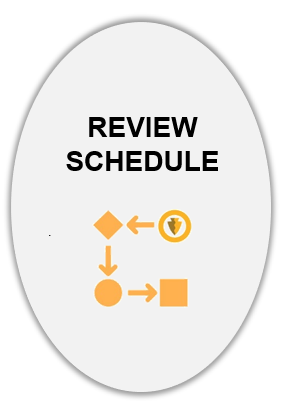 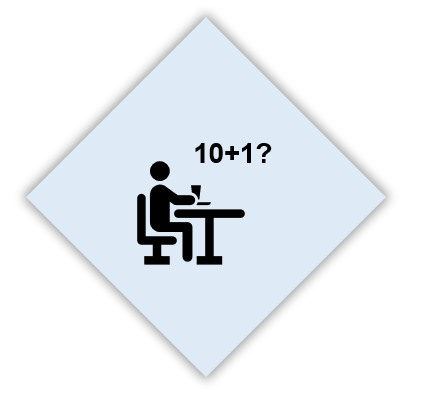 Annual Review
Legal Updates
Other Requests
Initiated each academic year
P&P Review Schedule
10+1 or Academic and Professional

Relating to policy development and implementation matters for the following:
Curriculum, including establishing prerequisites and placing courses within disciplines;
Degree and certificate requirements;
Grading policies;
Educational program development;
Standards or policies regarding student preparation and success;
District and college governance structures, as related to faculty roles;
Faculty roles and involvement in accreditation processes, including self-study and annual reports;
Policies for faculty professional development activities;
Processes for program review;
Processes for institutional planning and budget development; and
Other academic and professional matters as are mutually agreed upon between the governing board and the academic senate.
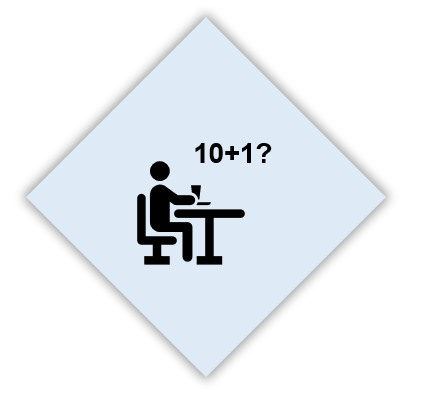 Ensures the right of our Academic Senates to assume primary responsibility for making recommendations in the areas of curriculum and academic standards
P&P Review Schedule
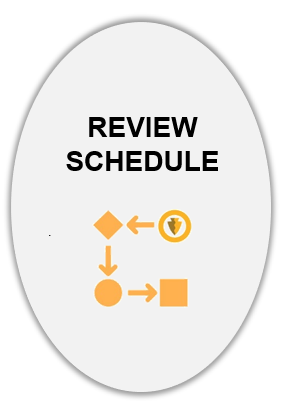 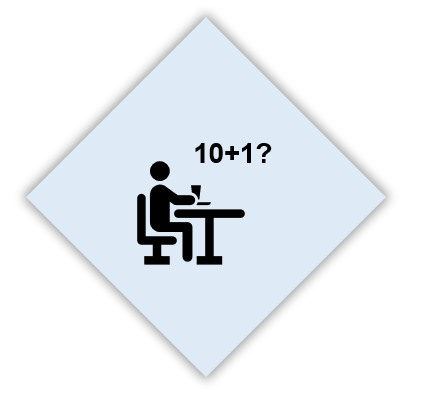 Annual Review
Legal Updates
Other Requests
Initiated each academic year
P&P Review Schedule
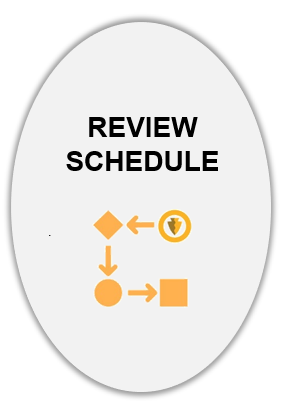 Discussed at PPAC
Presented to the BOT
Updated and maintained throughout the year
Chapter Lead Review & Recommendation
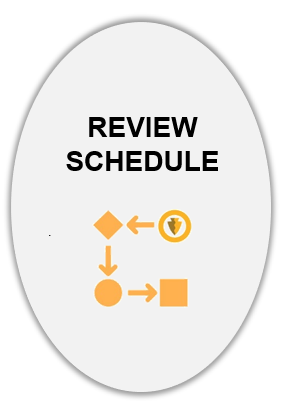 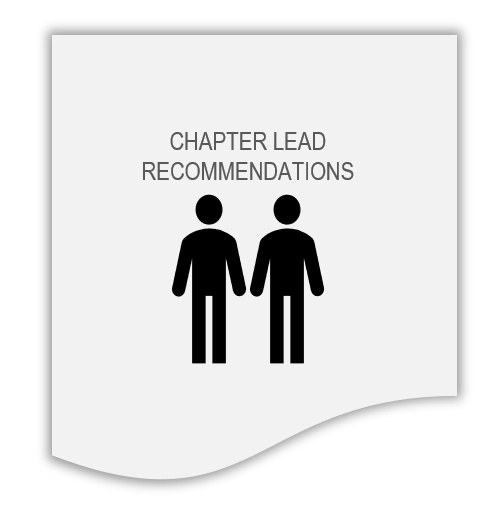 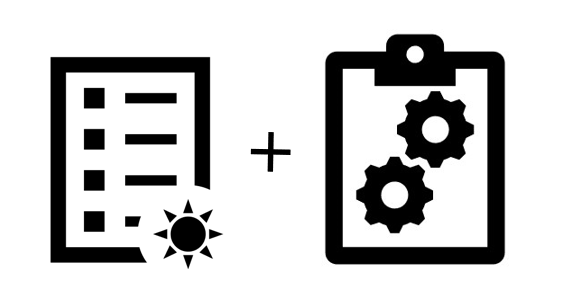 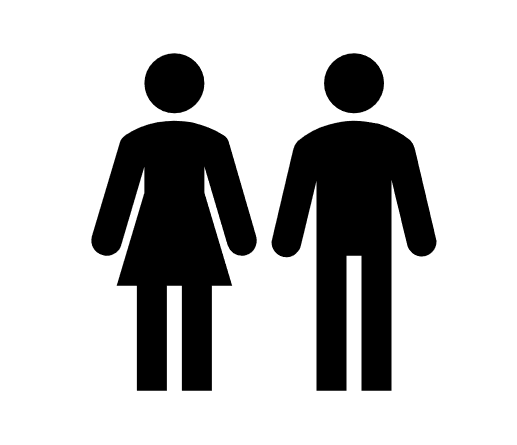 Chapter Lead Review & Recommendation
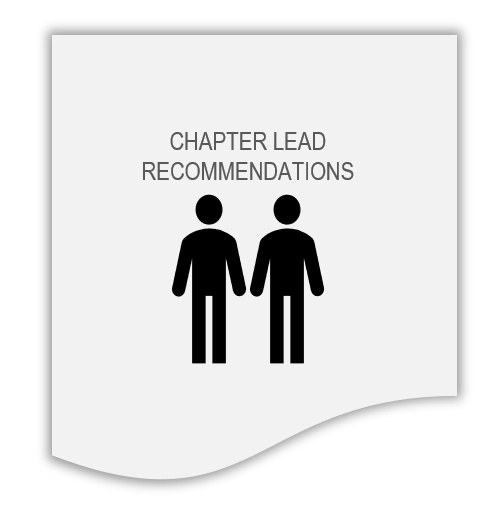 Chapter Leads

Will be assigned the task of reviewing P&Ps from the Review List.

Are encouraged to collaborate with appropriate constituent groups.

Will make Chapter Lead Recommendations based on correctness and operational feasibility.
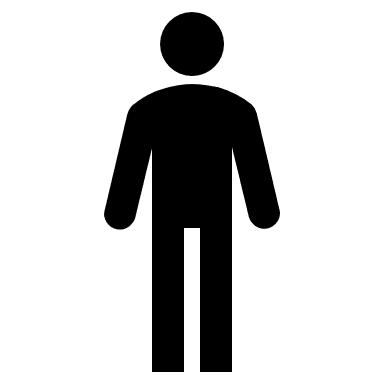 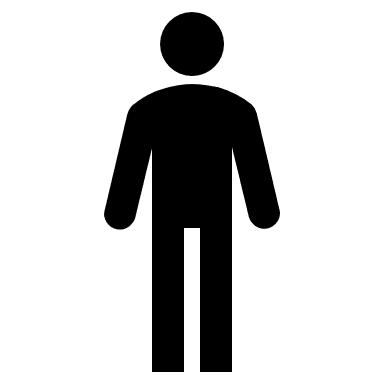 Constituent Feedback to Final Approval
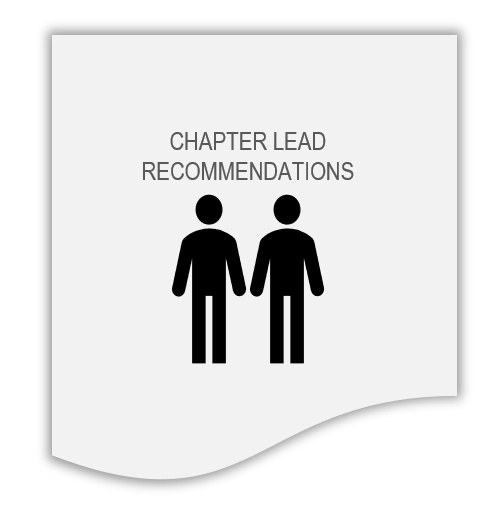 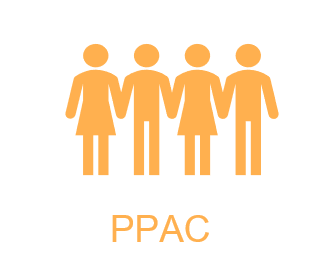 Level 
1
Level 
2
Level 
3
Chapter Lead Recommendations are assigned a Review Level rating of  1, 2, or 3 and placed on the PPAC agenda
Constituent Feedback to Final Approval
Level 
1
INFO ONLY
Generally consists of Chapter Lead Recommendations for P&Ps which are:
Reviewed with no changes, 
Reviewed with only minor clerical edits or legal reference changes, or 
Chapters 1 and 2 BOT P&Ps which are not designated 10+1.
Review Process
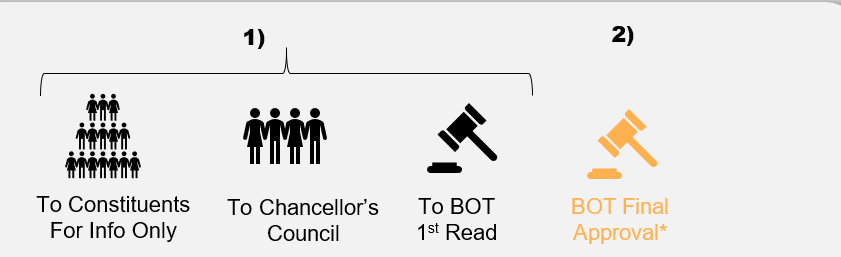 Constituent Feedback to Final Approval
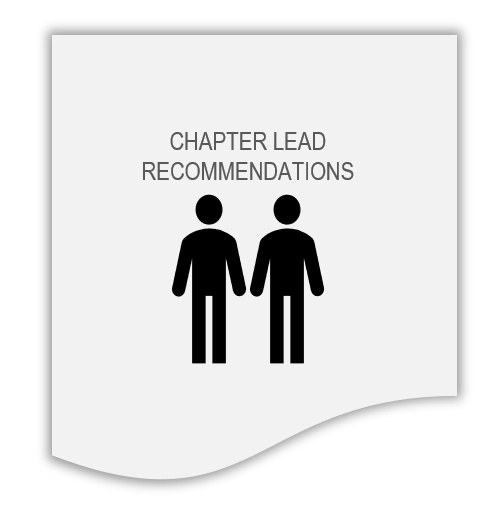 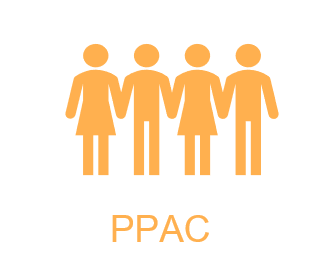 Level 
1
Level 
2
Level 
3
Chapter Lead Recommendations are assigned a Review Level rating of  1, 2, or 3 and placed on the PPAC agenda
Constituent Feedback to Final Approval
Level 
2
MINOR REVIEW (NON 10+1)
Generally consists of Chapter Lead Recommendations on:
Existing P&Ps which are simple and non-controversial.
New P&Ps that are simple and non-controversial.
Review Process
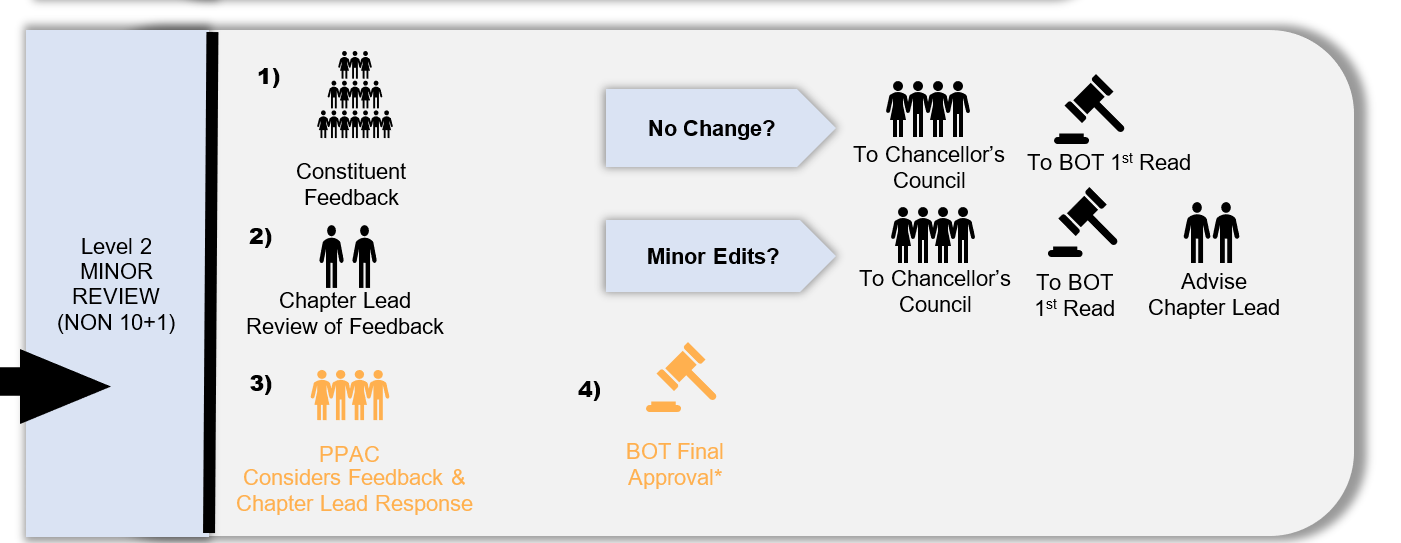 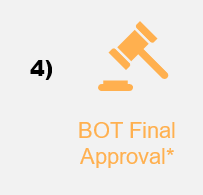 Constituent Feedback to Final Approval
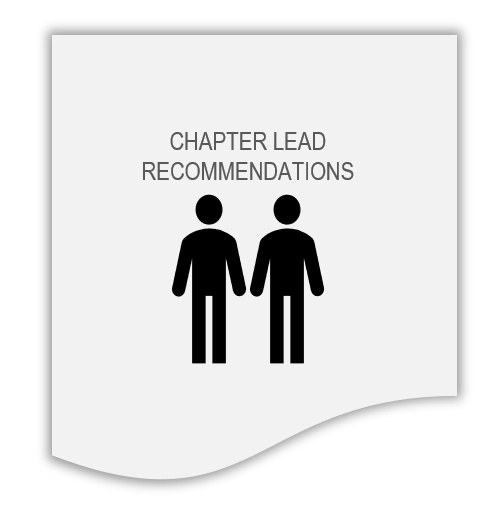 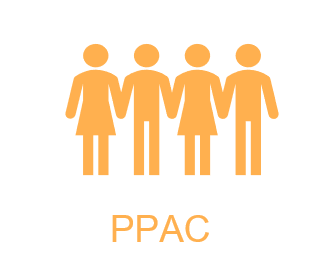 Level 
1
Level 
2
Level 
3
Chapter Lead Recommendations are assigned a Review Level rating of  1, 2, or 3 and placed on the PPAC agenda
Constituent Feedback to Final Approval
Level 
3
EXTENSIVE REVIEW
Generally consists of Chapter Lead Recommendations on:
Existing P&Ps with substantial changes and/or subject to 10+1.
New P&Ps that are controversial, complex and/or subject to 10+1.
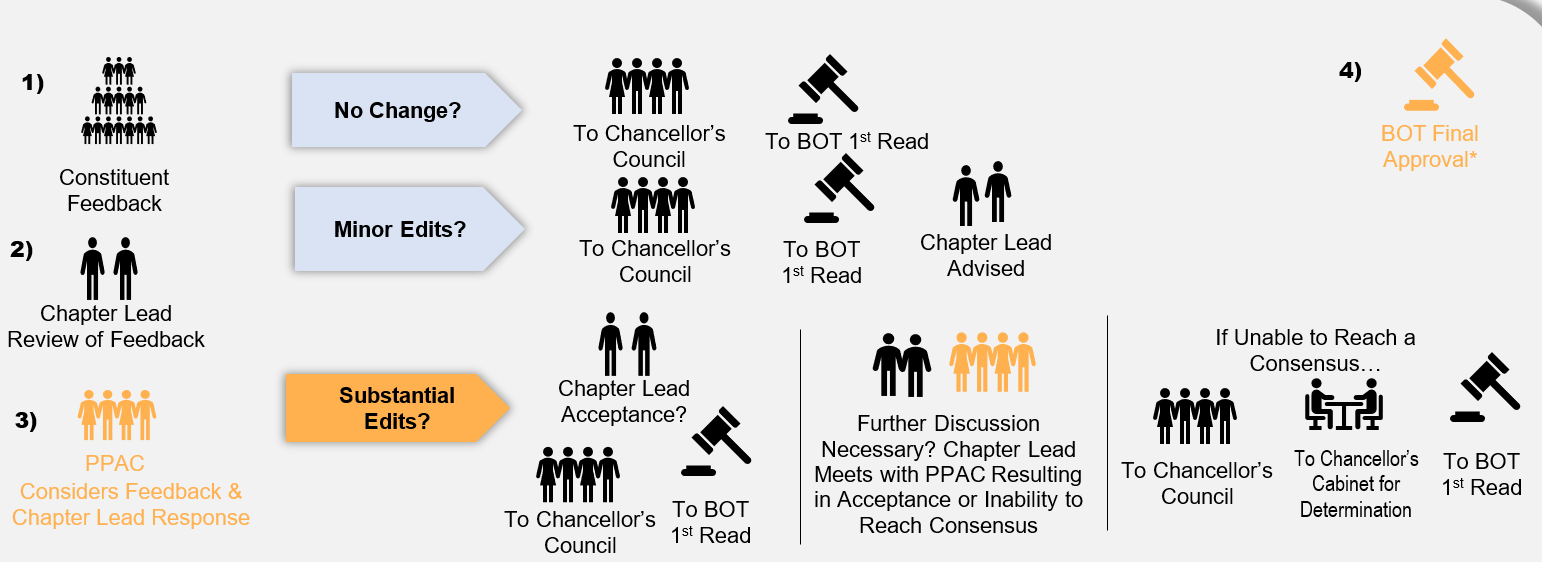 Review Process
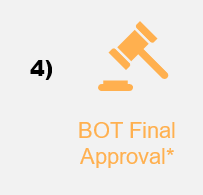 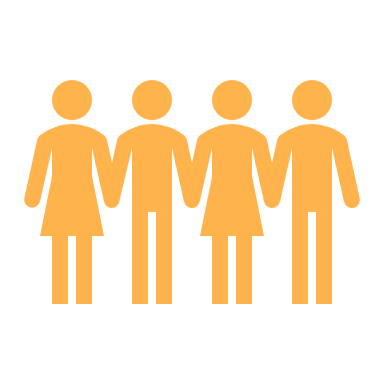 2022-23 PPAC Wins
Productively convened and conducted business 8 times
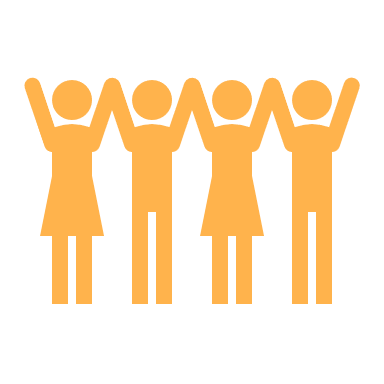 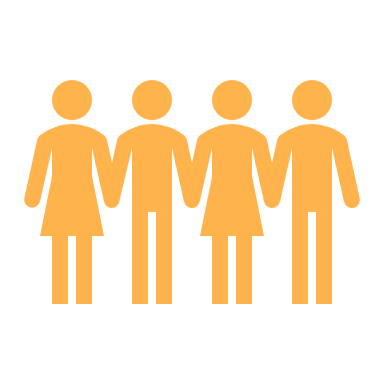 Developed efficiencies and provided feedback to improve our processes
Successfully processed 57 items from the 2022-23 annual review list, including 10 academic and professional items
2023-24 PPAC Targets
Continue developing PPAC efficiencies and refining the process
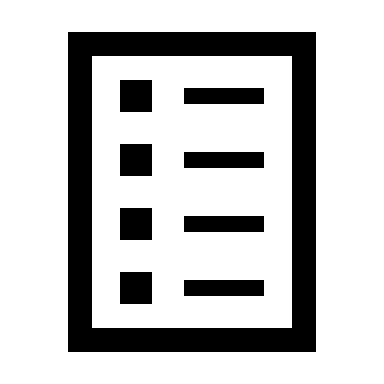 Train incoming members
Clear backlog of CCLC Legal Updates 39, 40, 41, and 42
Raise awareness of P&P recommendation process
Anticipate two new CCLC Legal Updates, and return to 10% review cycle
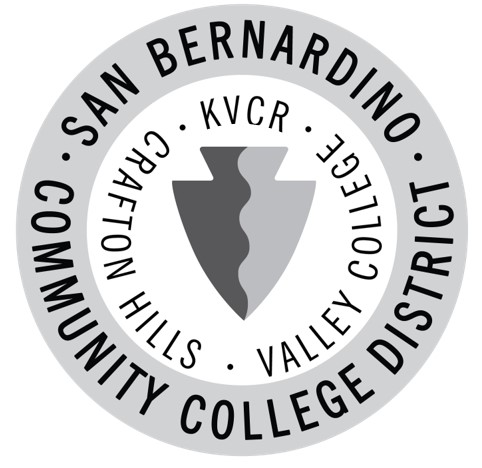 Board Policies & Procedures Ad-Hoc Committee
Board Policies & Procedures Ad-Hoc Committee
B
BPPAC
P
P
A
C
How are P&Ps reviewed?
Policies & Procedures Advisory Committee (PPAC)

Charged with updating, creating, developing, and systematically reviewing Board Policies and Administrative Procedures

Reports to Chancellor’s Council

Forwards to Board of Trustees for approval
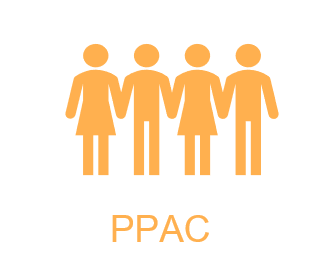 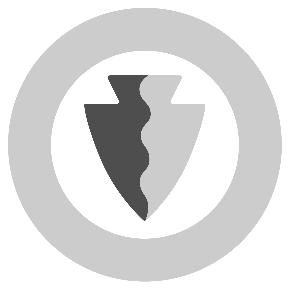 BPPAC
Chapter Leads
Separated by chapters with assigned leads who are charged with facilitating general correctness and operational feasibility
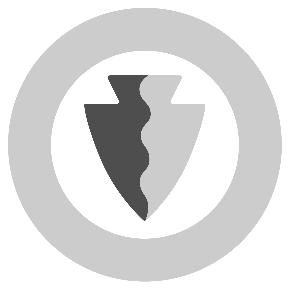 BPPAC
Board Policies & Procedures Ad-Hoc Committee Charge
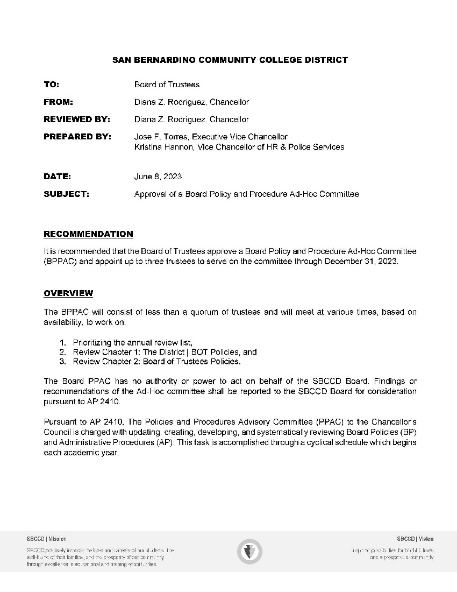 The BPPAC will consist of less than a quorum of trustees and will meet at various times, based on availability, to work on:

Prioritizing the annual review list,
Reviewing Chapter 1: The District policies, and
Reviewing Chapter 2: Board of Trustees policies.
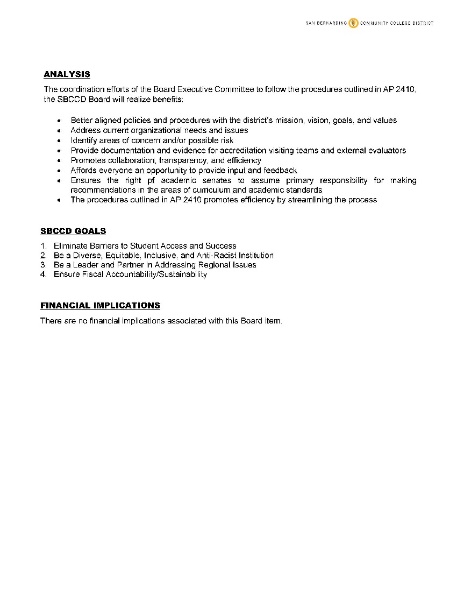 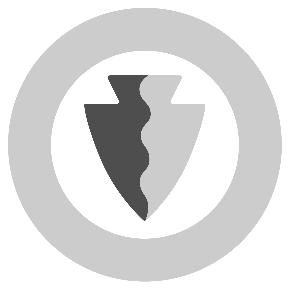 BPPAC
Process for Chapter 1 and Chapter 2
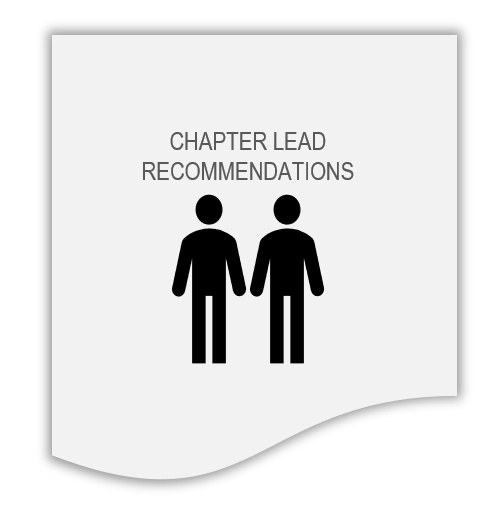 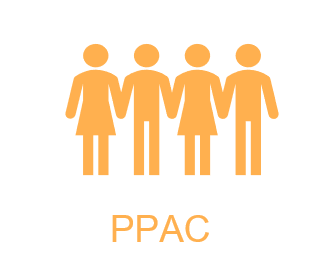 Level 
1
*P&P 2410 and 2510 are 10+1 and need to be assigned a different review level.
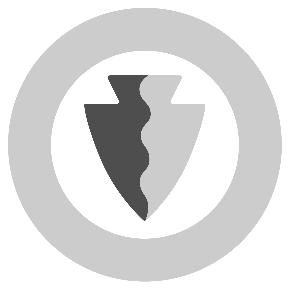 BPPAC
Looking forward to another great year!
Thank you, PPAC.
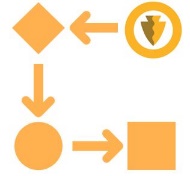